Collection Site Review and Mock CollectionsToni ClayCahill SwiftFTA Drug and Alcohol ProgramNational ConferenceMay 12, 2021
Speaker
Toni Clay – Cahill Swift, Boston, MA
Questions for YOU
How many of you…
Had their collection site shut down during the COVID-19 public health emergency?

Had their collection site stop doing alcohol tests during the COVID-19 public health emergency?

Documented the unavailability of a collection site?
What’s on the Agenda
Your responsibility as an employer

Why oversight is important

Ways to monitor your collection site
In-house
On-site
Oversight:  Whose responsibility is it anyway?
It’s the employer’s
49 CFR Part 40.11(b)
As an employer, you are responsible for ensuring that DOT regulations are carried out by:

Your officials

All representatives of your company

Service agents
TPA
MRO
Collection site
Oversight:  Why is it Important?
To protect public safety
The regulations providestrengthto the testing process
Ensuring the security of a site prevents donors from “getting over” on the test
Integrity of all parties
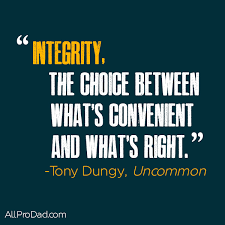 Strength + Security + Integrity
= Good DOT Program
Oversight: Monitoring Your Collection Site
What works best for you?
In-House
Review Alcohol Testing Forms (ATF)
	
All employer information should be filled out and up-to-date.
Confirmation result of 0.02 or higher requires immediate contact

Printout is attached to the form in a tamper-evident manner.
Result is written only when the EBT does not have a printer and only for the initial screening
Confirmation test must be machine-printed
Correct date and time

Alcohol test completed before the drug test (if both tests conducted).

Receiving legible copy 1?
14
Donor and collector information in image is fictitious
In-House
Review Custody and Control Forms (CCF)

All pertinent information is listed:
Employee ID # (SSN or company ID)
DOT agency
Type of test
Testing panel
Collection site information
Sites can become relaxed with filling this out.  You know who they are, but the MRO or the lab may not.
Temperature in range (Yes/No)
Split specimen (checked for DOT)
15
In-House
Review Custody and Control Forms (CCF) - Continued
Observed?
Required for return-to-duty/follow-up testing
If not RTD/FU, is the reason listed?
Name of observer if not collector
Collector information:
Legible
Correct date and time
Employee information:
Legible
Correct dates
Shadowing?
Receiving Copy 4?
16
Donor and collector information in image is fictitious.
New CCFBeginning 9/1/20 - Required by 9/1/21
Changes:
Copies 1-5, Step 1:  Added “CDL State and No.” to donor identification (FMCSA only)
Copies 1-5, Step 1:  Added “Other” (i.e., e-mail) to Collector Contact Info
Copies 1-5, Step 2: Oral Fluid has been added – Not for DOT use
Copy 1, Step 5a:  Removed analyte names and checkboxes; repositioned results and checkboxes; and added a line for the certifying scientist to record the positive analyte(s) and concentration(s) if a positive result is recorded
Copies 2-5, Step 5:  Added a line for the donor e-mail address
Copy 5:  Removed instructions for completing the CCF from the back of the form. (Instructions for completing the CCF are posted on the SAMHSA https://www.samhsa.gov/workplace/drug-testing and ODAPC https://www.transportation.gov/odapc/documents websites.

Instructions should still be posted so that the employee can read if they choose
17
On-Site
On-Site Oversight
Announced Visit/Mock Collection
Set up a time with the site to perform mock drug and alcohol tests.
Post-accident is a good test type

Helps build a relationship with the site.

It makes the site aware you are involved and take testing seriously.

Usually get the site “ringer.”
On-Site Oversight(continued)
Unannounced
Go in as a donor or accompany an employee.
May not be allowed in to observe breath alcohol test - you just want to make sure that it is conducted first

More likely to see what happens on a regular basis.

Useful if you are having several issues.
Regular/repetitive errors
Site is not addressing items brought to their attention
CCF Order Does Matter
The collector should:
		
Step 1 – Prior to providing the donor with the cup, verify the employer and MRO information. 
Fill in the collection site information.

Note: The collector should always show the donor the back of the form and allow the opportunity for them to read the steps that will be taken prior to the donor attempting to void.
Step 2 – After receiving the specimen, the temperature in range (yes or no) and type of collection (single or split) boxes should be checked.

Step 3 – The collector should next affix the seals to the sample bottles and then write the date on each. The donor then initials each seal.
21
CCF Order – 5 before 4
Step 5 – The donor should then be instructed to fill out this step on Page 2 of the CCF.
Step 4 – Finally, the collector will sign, date and time the CCF.  This is to certify that they have reviewed and completed the collection.
To complete the test, Copy 1 and the specimen should be placed in the bag and sealed for shipping in front of the donor.
22
On-Site Oversight(continued)
Site Security and Integrity
Is there inappropriate access to the collection area?
In the enclosure:
Is there access to water for the donor during the collection?
Are there areas to conceal items?
Drop ceilings
Cabinets
Toilet tank
Garbage cans
Did the collector secure the area?
Blue water
Remove cleaning products
From ODAPC: DOT’s 10 Steps to Site Security and Integrity
24
https://www.transportation.gov/sites/dot.gov/files/docs/ODAPC%20DOTs_10_Steps_to_Collection_Site_Security_and_Integrity_En.pdf_
Special Situations:What to look for
Shy Bladder
Is the donor required to make an attempt prior to fluids being provided?
How is the donor monitored?
Is the amount of fluid being provided measured to meet the regulations?
Does the collector know how to correctly document the three-hour timeframe?
Temperature Out of Range
If the tests were completed, did you receive two CCFs? (one stating temp out of range, the other stating observed)
If a second test was not conducted:
Did you receive a call from the collection site regarding the departure of the donor?
If the donor left the collection site prior to taking a second test, does your CCF state this in the remarks?
25
Things to Verify
Collector DOT qualification certificates 
Current?
Evidence of Error Correction Training if applicable
Breath Alcohol Technician Certificates
Current and for the device the facility uses?
Quality Assurance Plan for EBT
Calibration Checks
Part 40 & ODAPC List Serve
Oversight:  Review
Let’s check on what we covered
Where can oversight be conducted?
In-House
Review ATFs
Review CCFs
Ensure all information is correct and reach out to the collection site when errors are found
On-Site
Helps to ensure site security and integrity
Helps builds relationship with site and shows your commitment
28
How On-Site Oversight Can be Conducted
Announced
Set up a convenient time for you and your site
Will usually receive the site “ringer”
Unannounced
Go in with an employee or as a donor yourself
More likely to see the site’s regular procedures
29
What to Look For
Site Security and Integrity
Is there access to the collection area or specimens?
Enclosure secure?
Is the collector/BAT following the regulations?
Shy bladder procedures?
Documentation
Check certificates
Requalified every 5 years
Is proper training conducted?
Error Correction Training
Quality Assurance Plan (QAP) for the Evidential Breath Testing Device (EBT)
30
Audit Findings
FTA’s Clandestine Inspection Program
Most Common Findings
Collector did not explain or show the procedures on the back of the ATF or CCF.
Collector writes the date on the specimen seal labels while still affixed to the CCF.
The collector did not instruct the donor to wash their hands before the collection.
Step 4 was completed before Step 5.
Step 1 not fully completed.
No bluing or insufficient bluing in the toilet.
Wait There’s More
Collector left the employee alone during the collection to assist another customer.
Collector required the door of a single-toilet bathroom to be left open while the donor provided a specimen.
Collector did not direct the donor to fill out Step 5, as they were unaware it existed on Copies 2, 3, 4 and 5.
The collector who conducted the collection did not sign the CCF, another collector did.
Wallet/purse was required to be left in an unsecured and unsupervised area.
Questions?